CREATING CONTENT THAT MATTERS
SUSAN WENNER JACKSON
A LITTLE ABOUT ME
Childhood dream: Publish a magazine
Career spanning journalism, PR, social media, marketing
WordPress blogger since 2009
Cincinnati Blogging Meetup
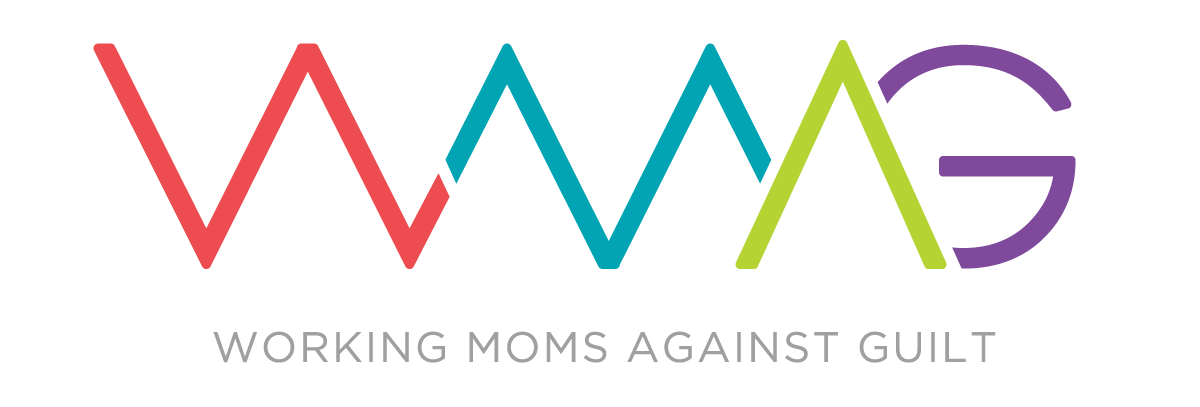 A LITTLE ABOUT YOU
…?
WHAT WE’LL COVER TODAY
Identify your focus
Choose your medium
Make a plan
Get the word out
Close the deal
GET THIS ON SLIDESHARE
http://bit.ly/wccincy-content
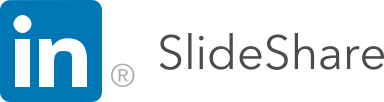 IDENTIFY YOUR FOCUS
Decide which content areas or niche to concentrate on.
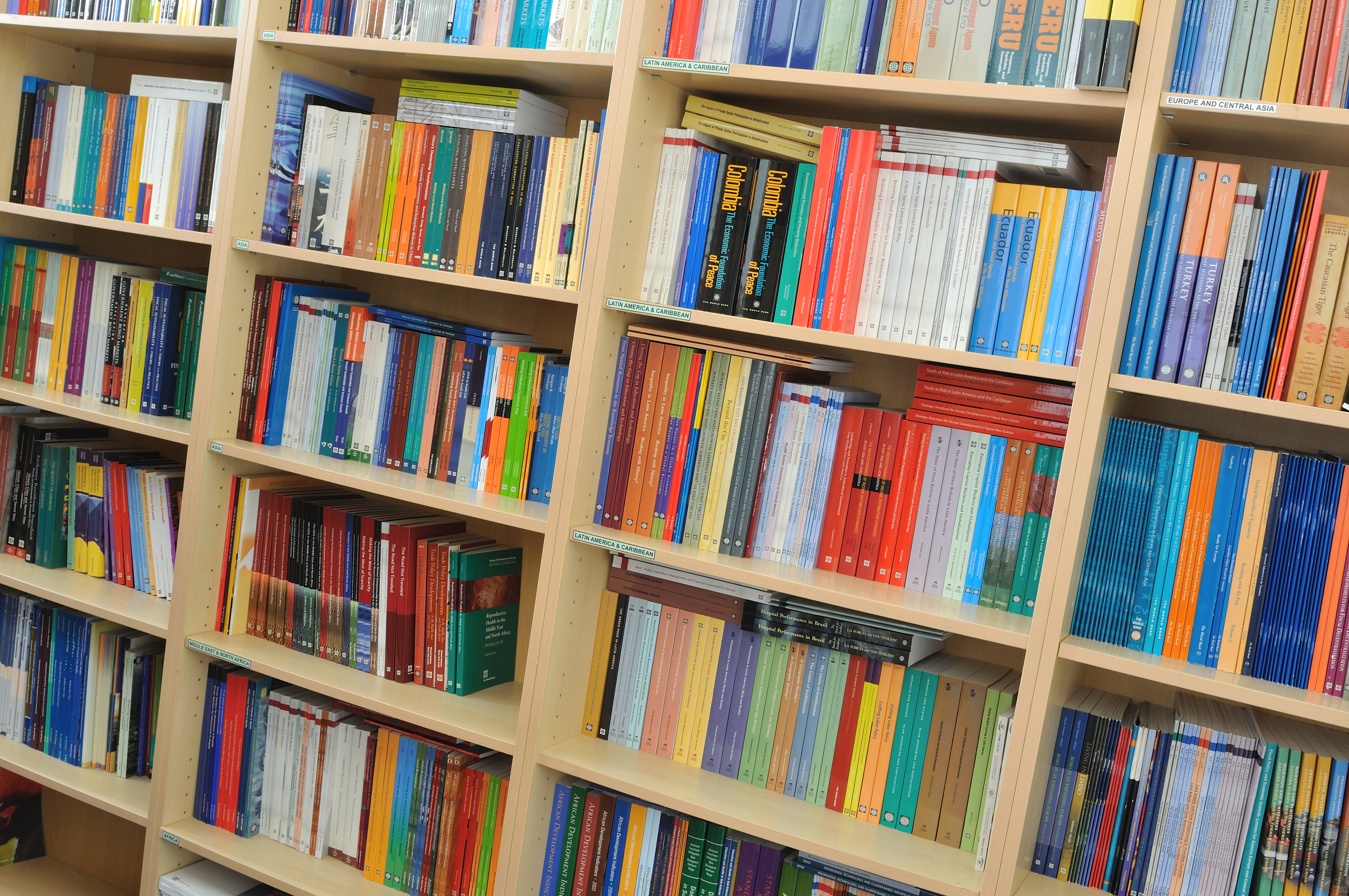 IDENTIFY YOUR FOCUS
Your passion
Your purpose
Your audience
Current marketplace: What’s missing?
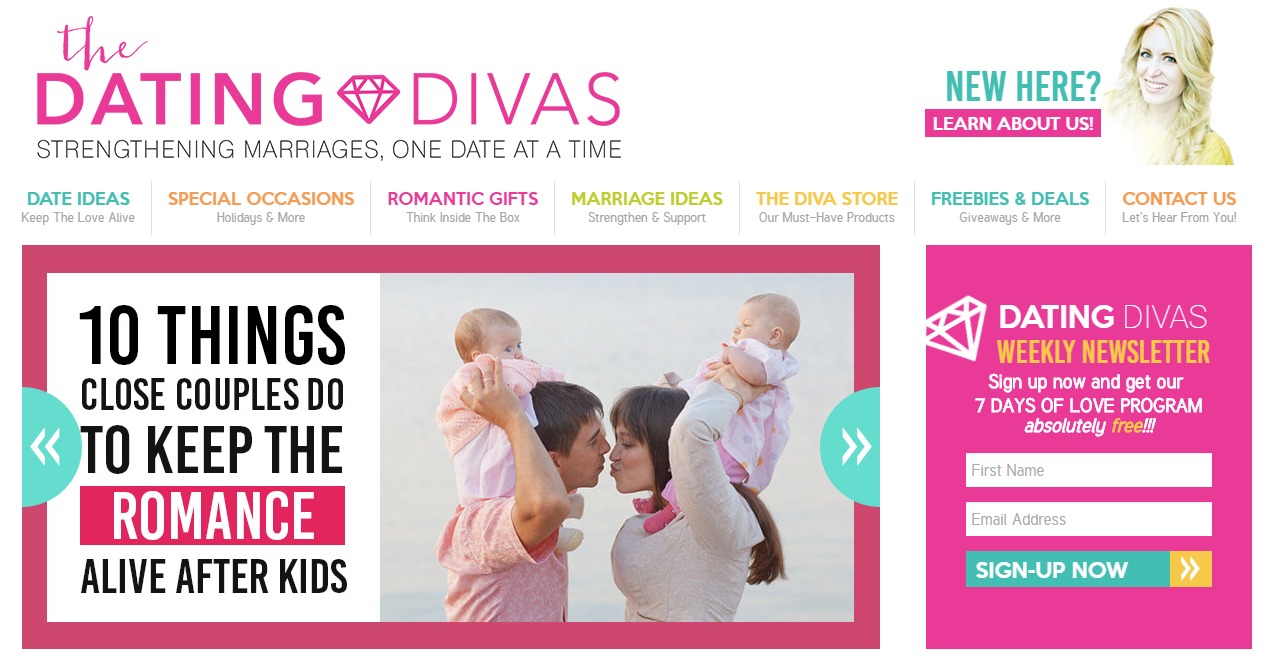 RESOURCE 
15 questions to ask yourself when choosing a focus:
http://problogger.com/podcast/59-2/
WORDPRESS TIP
Use CATEGORIES and TAGS to organize your posts and hone your content focus.
CHOOSE YOUR MEDIUM
Pick the platforms or formats that work best for you and your audience.
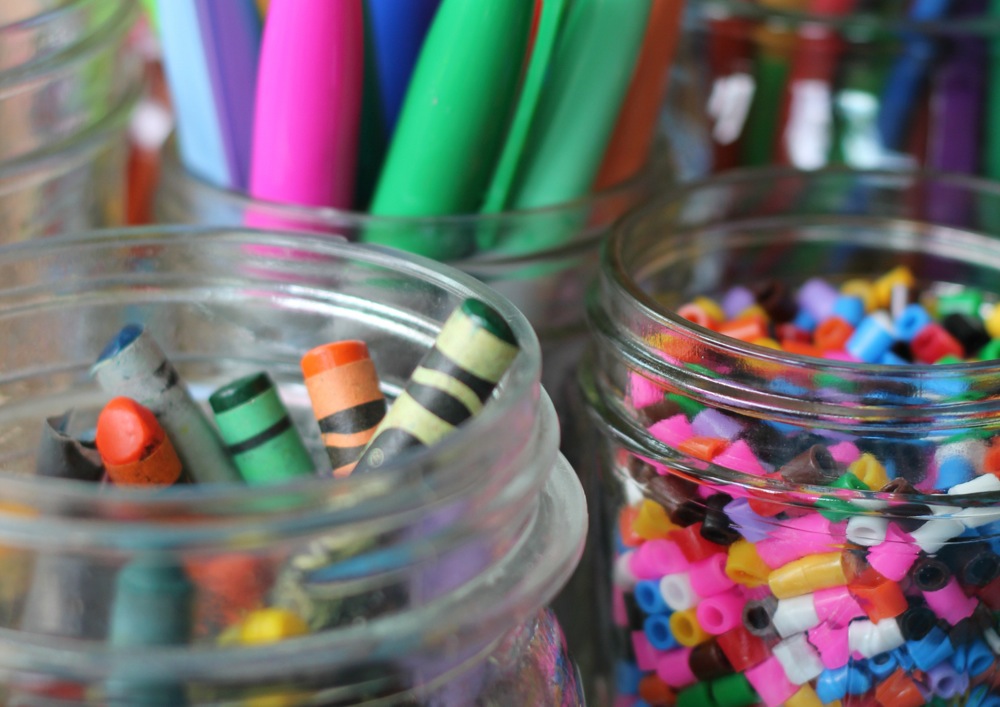 CHOOSE YOUR MEDIUM
What are your strengths?
What tools and resources are available?
What do you want to learn?
Consider the senses
CHOOSE YOUR MEDIUM: EXAMPLES
Video
Podcast
Photography
Illustration
Written article
Infographic
Webinar
Online course
E-book
Email
Live event
Slide show
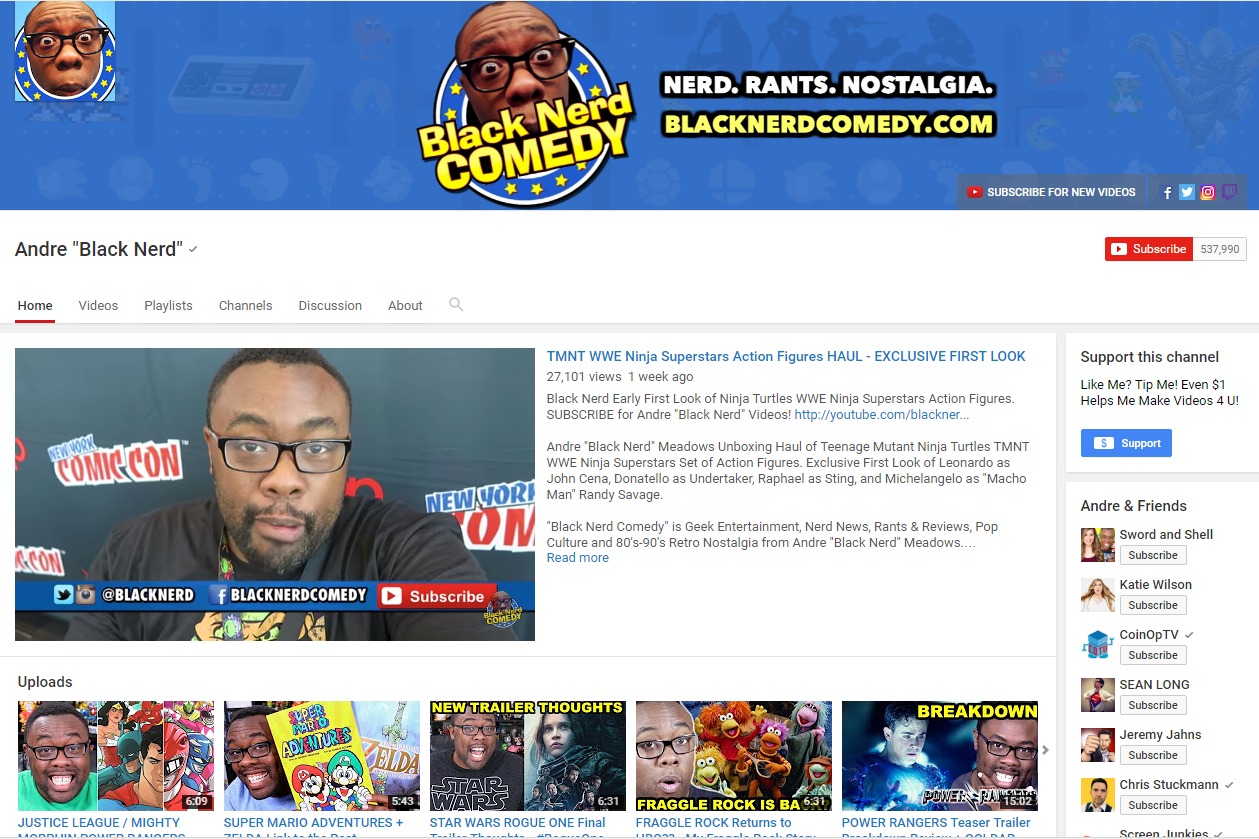 RESOURCE

Get inspiration and tips for various content types and platforms:
http://iblogmagazine.com/
WORDPRESS TIP
EMBED content from other platforms to keep your WordPress site the hub and spark engagement.
MAKE A PLAN
Develop an editorial calendar to map out content creation and promotion.
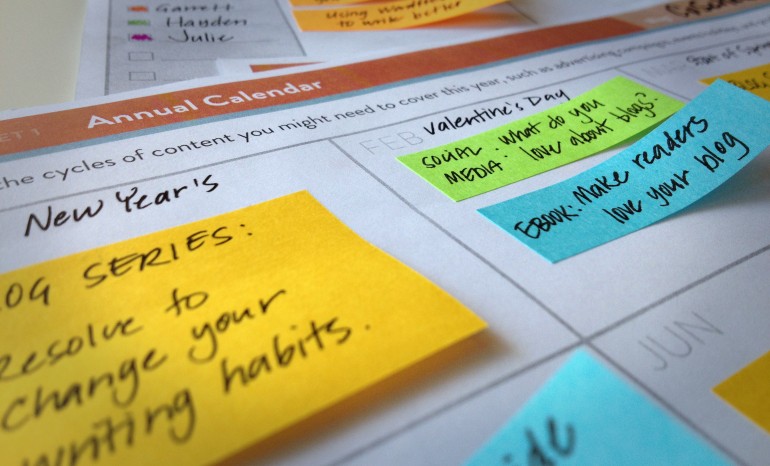 MAKE A PLAN
Consolidate
Consider seasonality, holidays, themes, trends
Publishing: new and updated
Promotion
RESOURCE
Get more ideas and free templates:
http://coschedule.com/editorial-calendar-template
WORDPRESS TIP
Hands-down, CoSchedule makes the best editorial calendar plugin for WordPress. WORTH THE $!
GET THE WORD OUT
Distribute your content to the audience you want to reach.
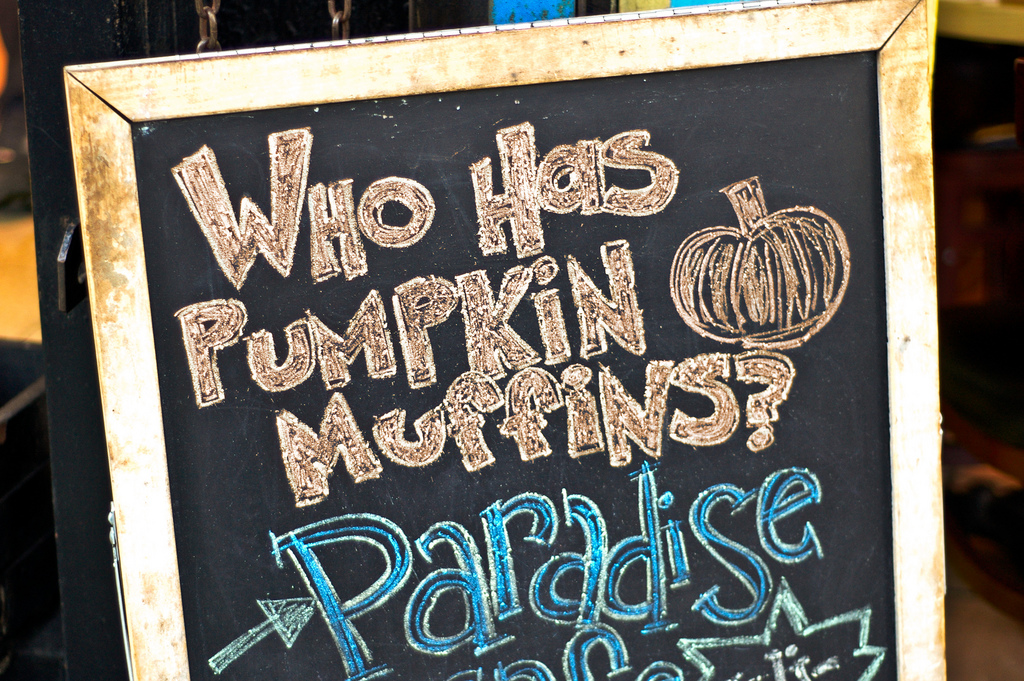 GET THE WORD OUT
Once is not enough
Reach your audience with frequency and variety
Tap the power of automation
Make it easy for fans to share
Invest when it makes sense
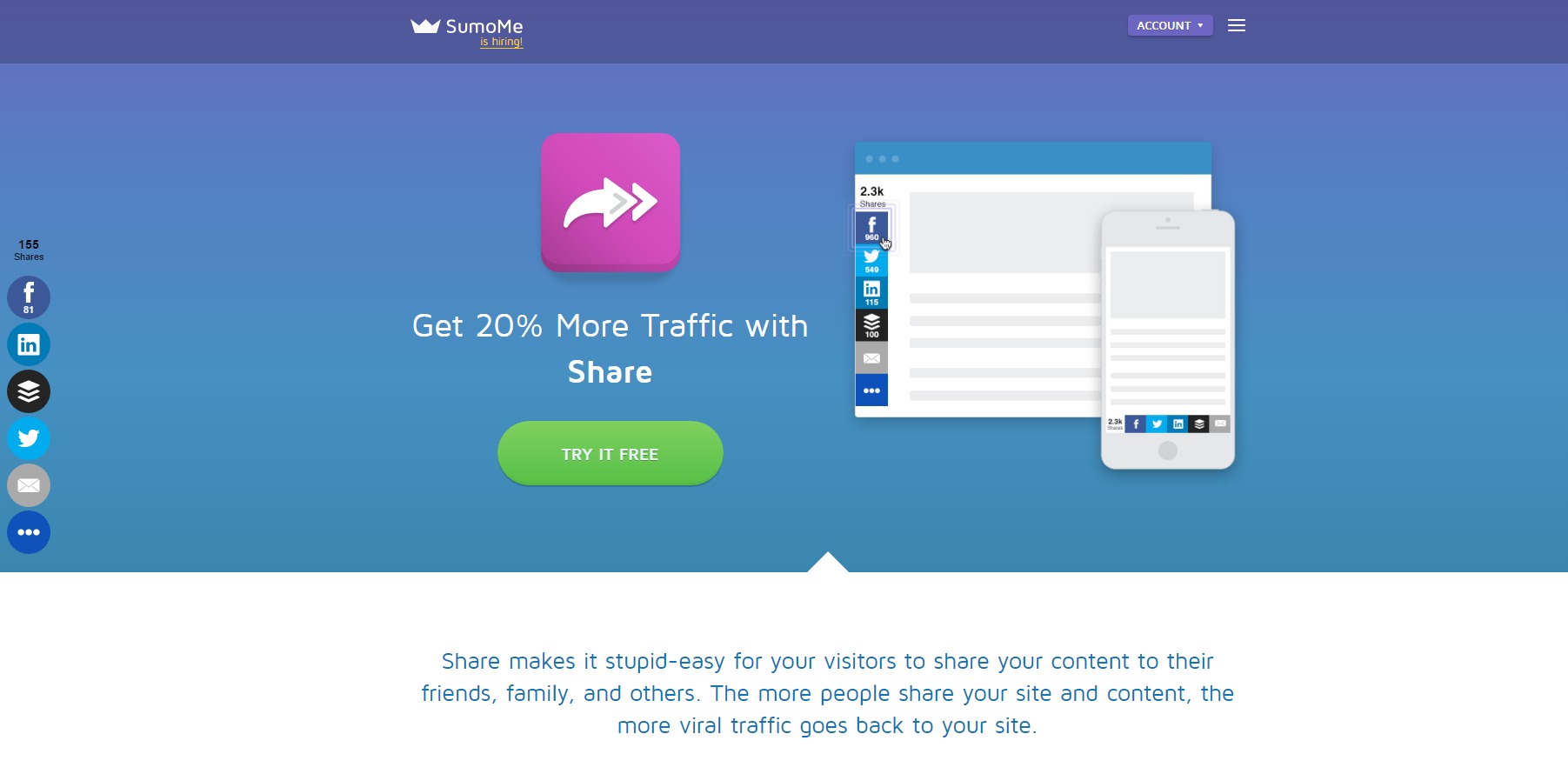 RESOURCE
Create a social marketing strategy from scratch:
https://blog.bufferapp.com/ social-media-marketing-plan
WORDPRESS TIP
Organize and maximize your existing content for marketing and more with WP ALL EXPORT plugin.
CLOSE THE DEAL
Harness the power of content to achieve your goals.
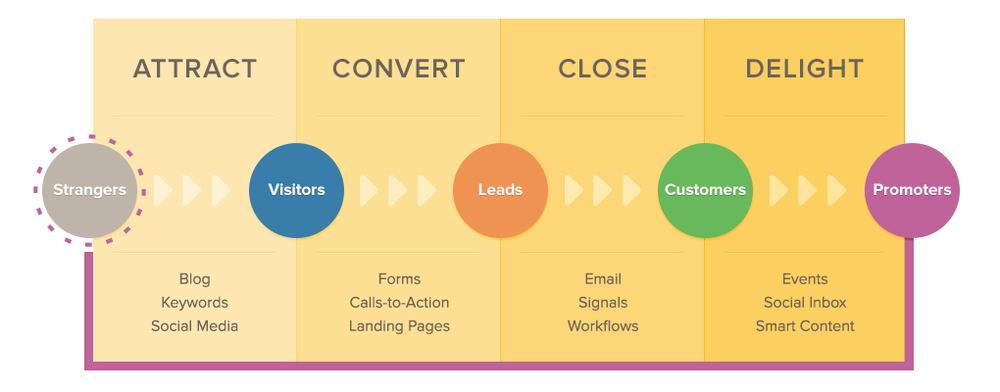 CLOSE THE DEAL
What’s your end game?
80/20 rule: 80% value, 20% sell
Be authentic, helpful, honest
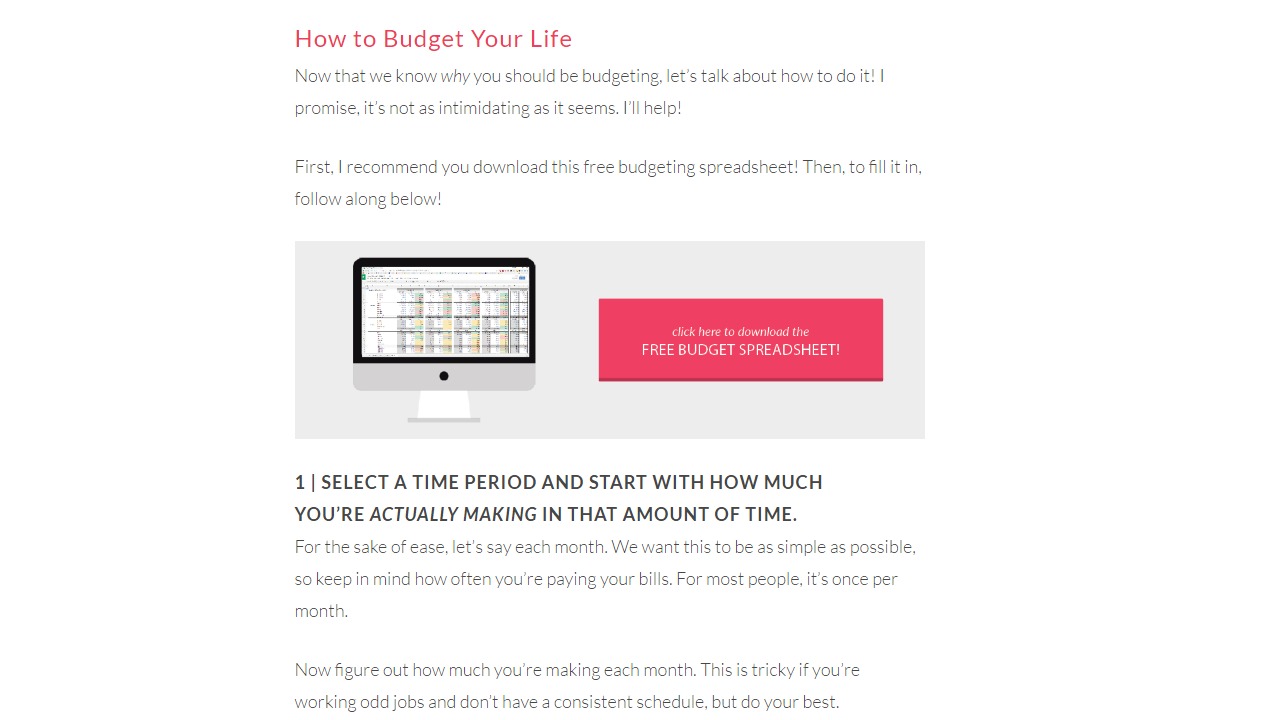 RESOURCE

Get Google Analytics WD Plugin to serve up key insights right to your dashboard:
https://web-dorado.com/products/ wordpress-google-analytics-plugin.html
WORDPRESS TIP
Use DATA to evaluate which content and methods produce best ROI.
QUICK REVIEW
Identify your focus
Choose your medium
Make a plan
Get the word out
Close the deal
http://bit.ly/wccincy-content
SusanWennerJackson.com
WorkingMomsAgainstGuilt.com
@susanwjackson
meetup.com/Cincinnati-Blogging-Meetup/
susanwennerjackson@gmail.com
LET’S CONNECT